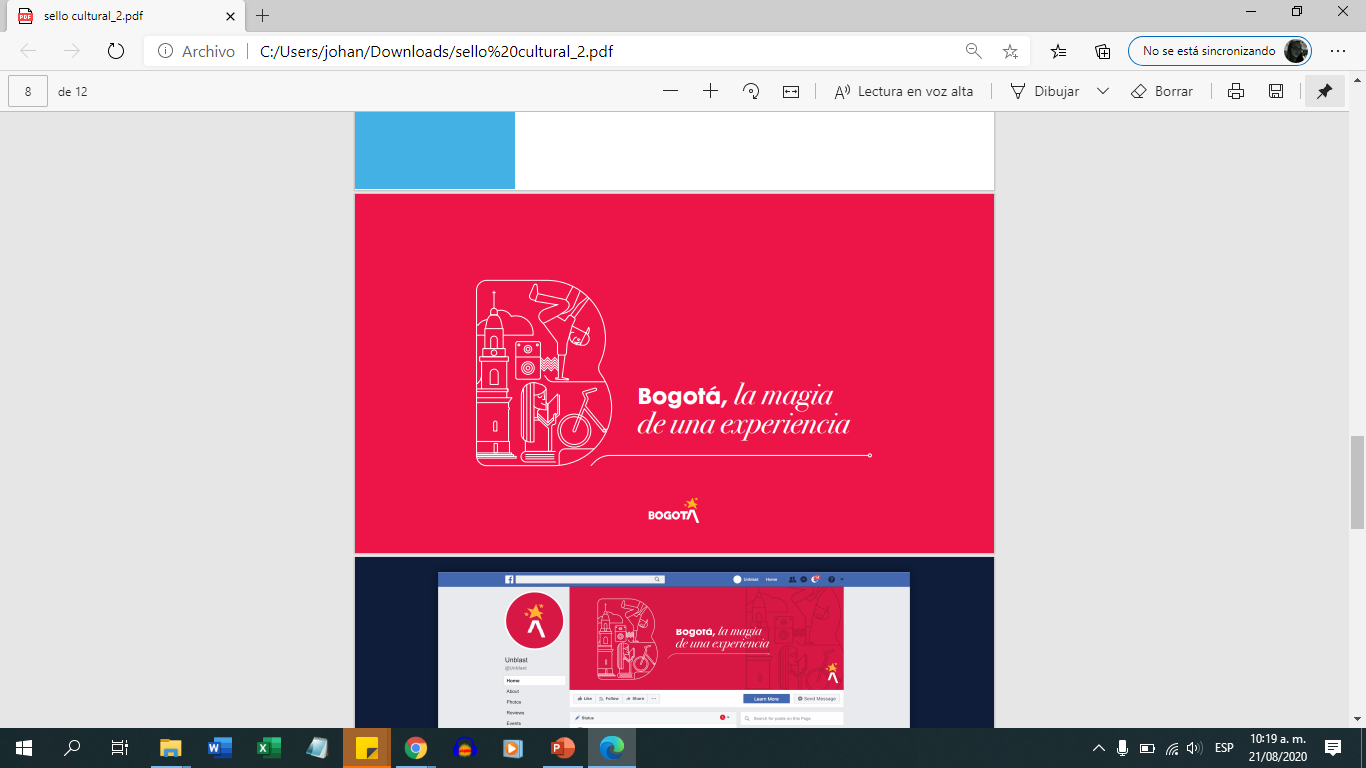 Sello Cultura 
Propuesta Cristhian Contreras
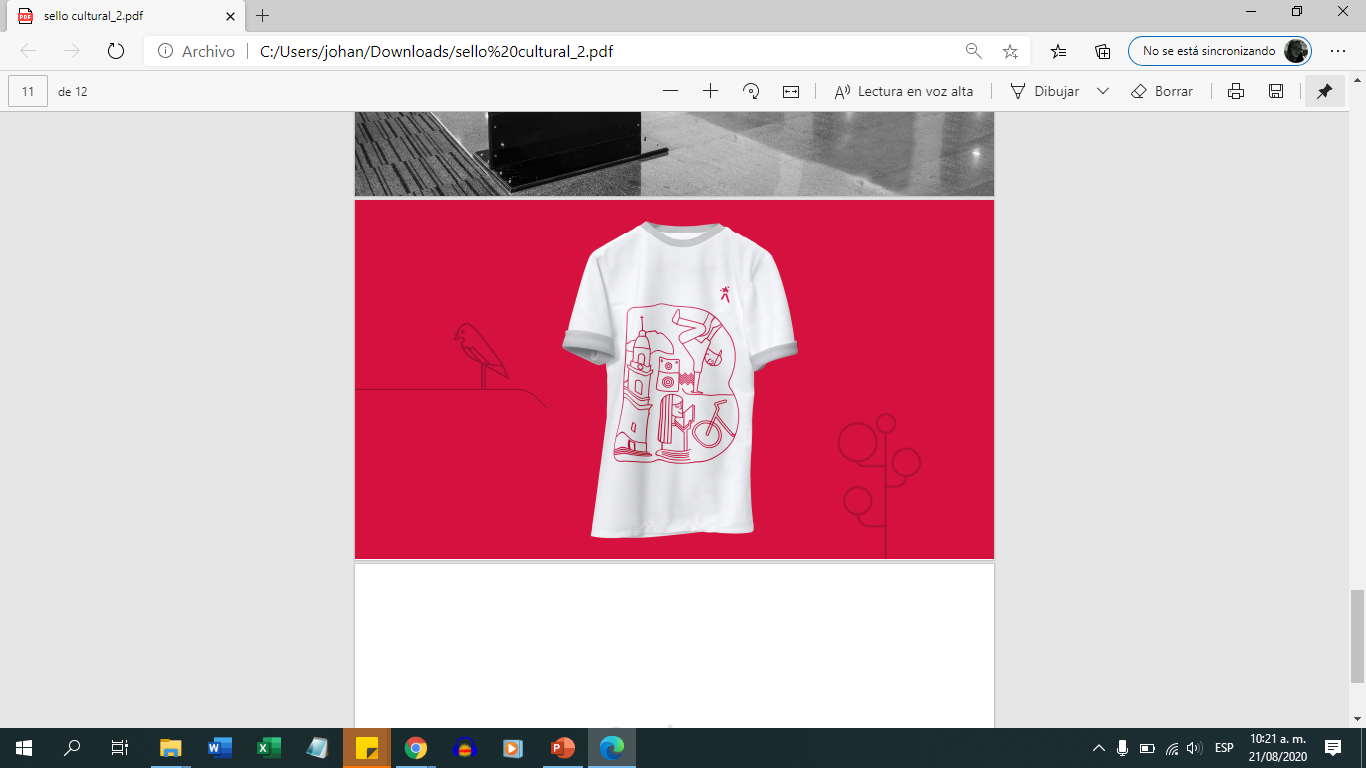 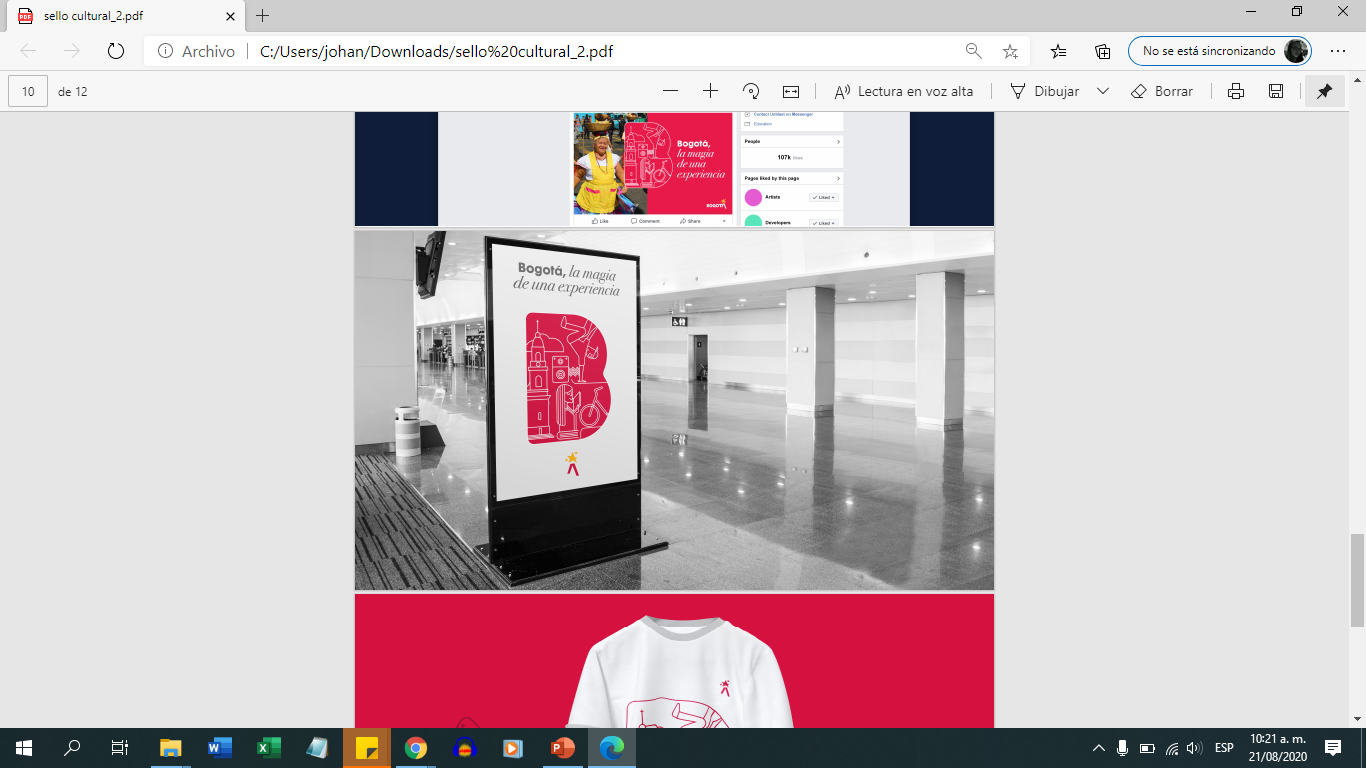 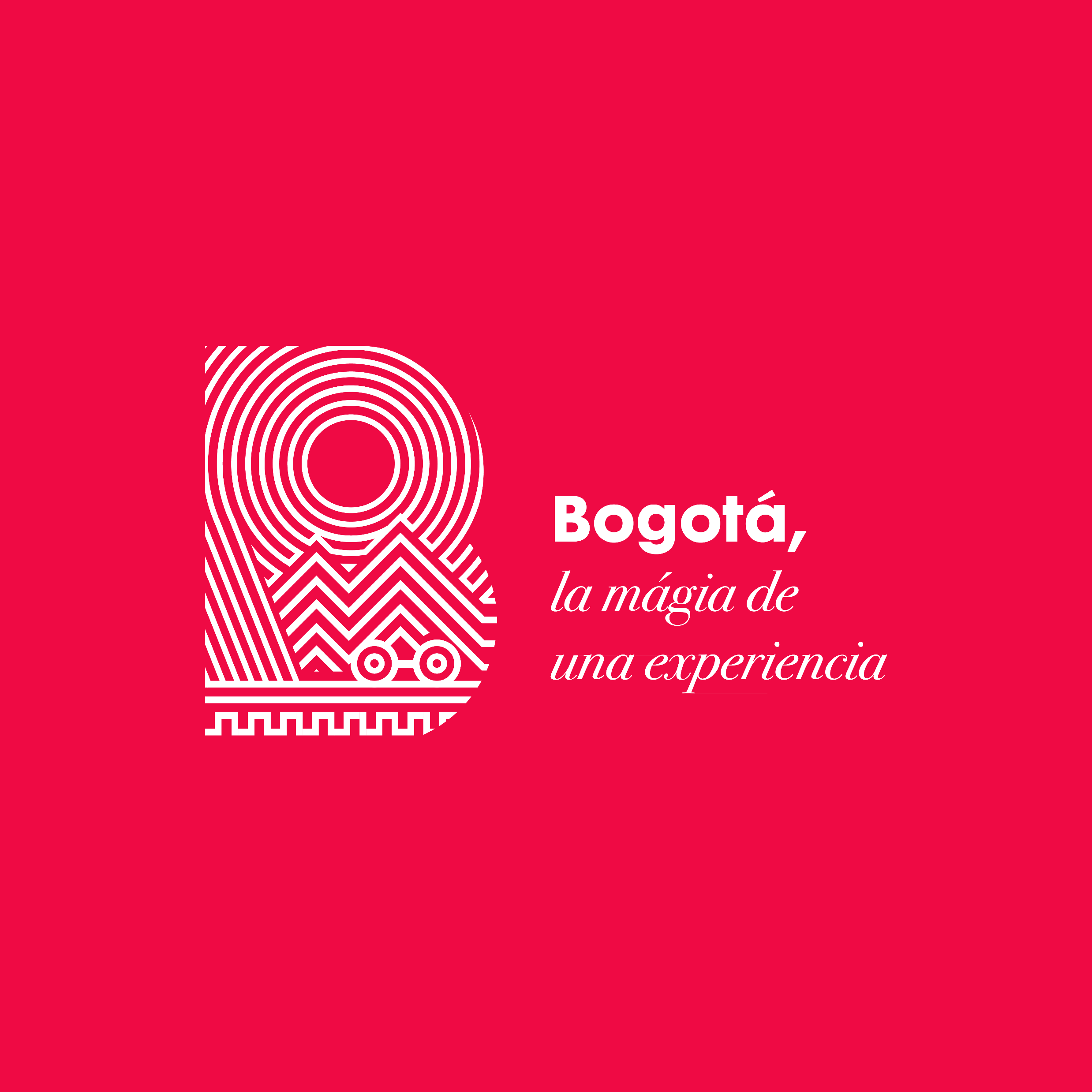 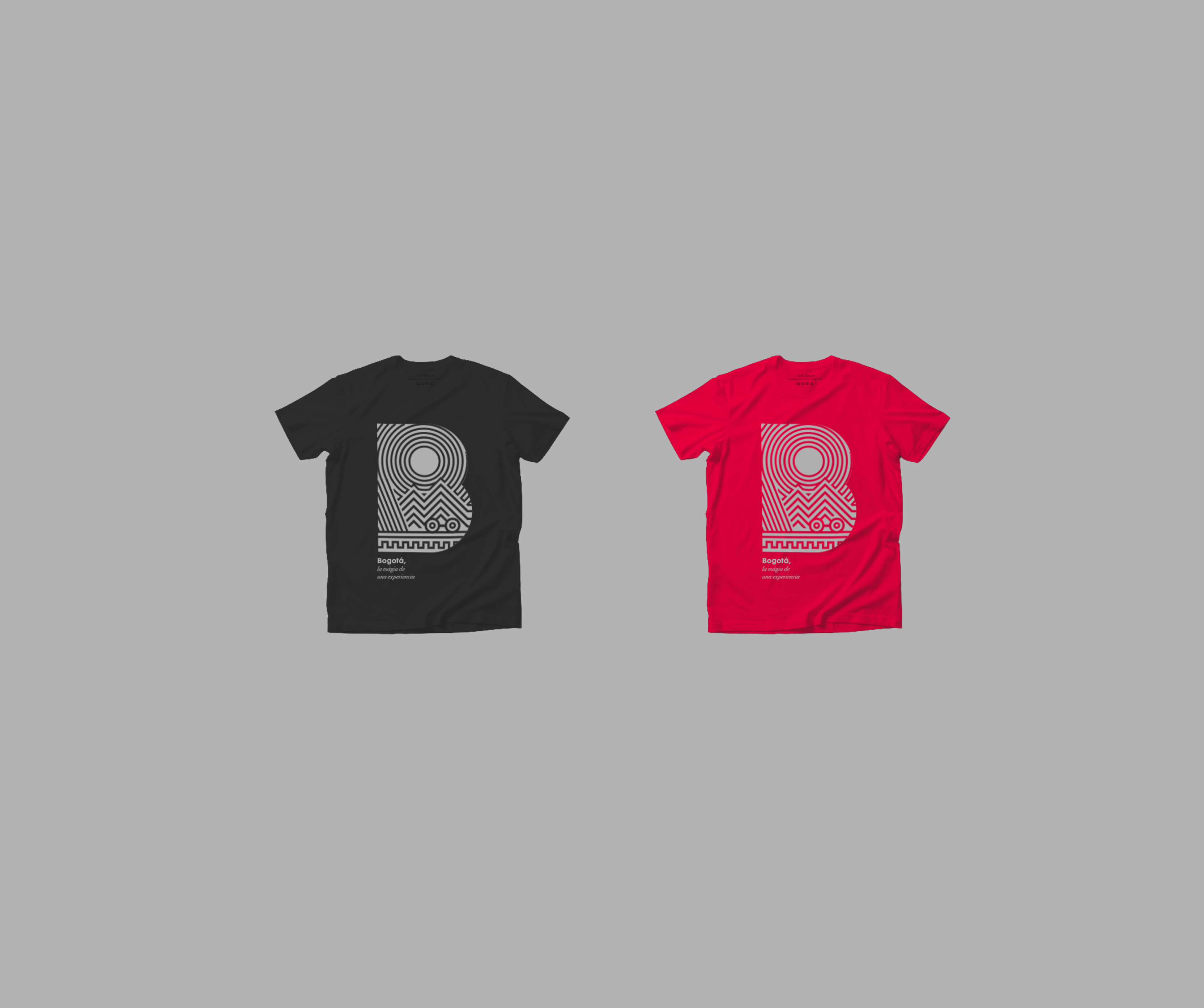 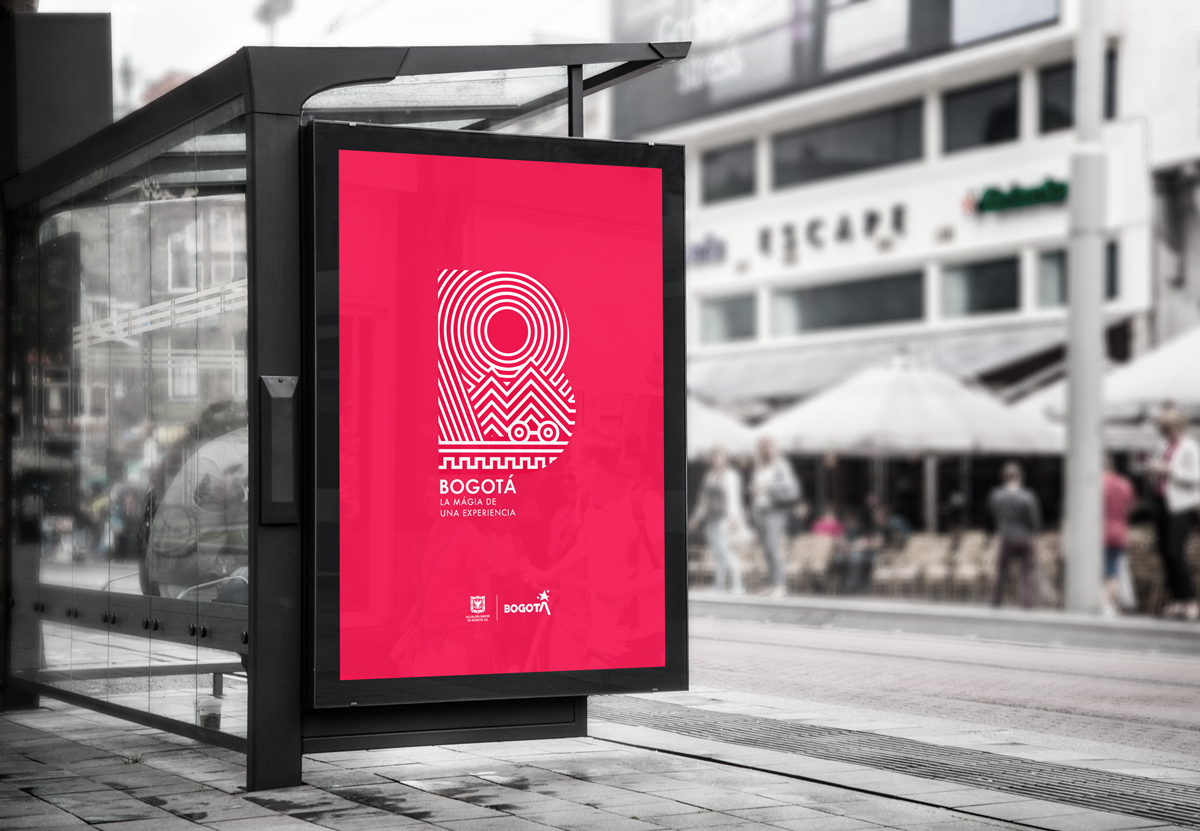 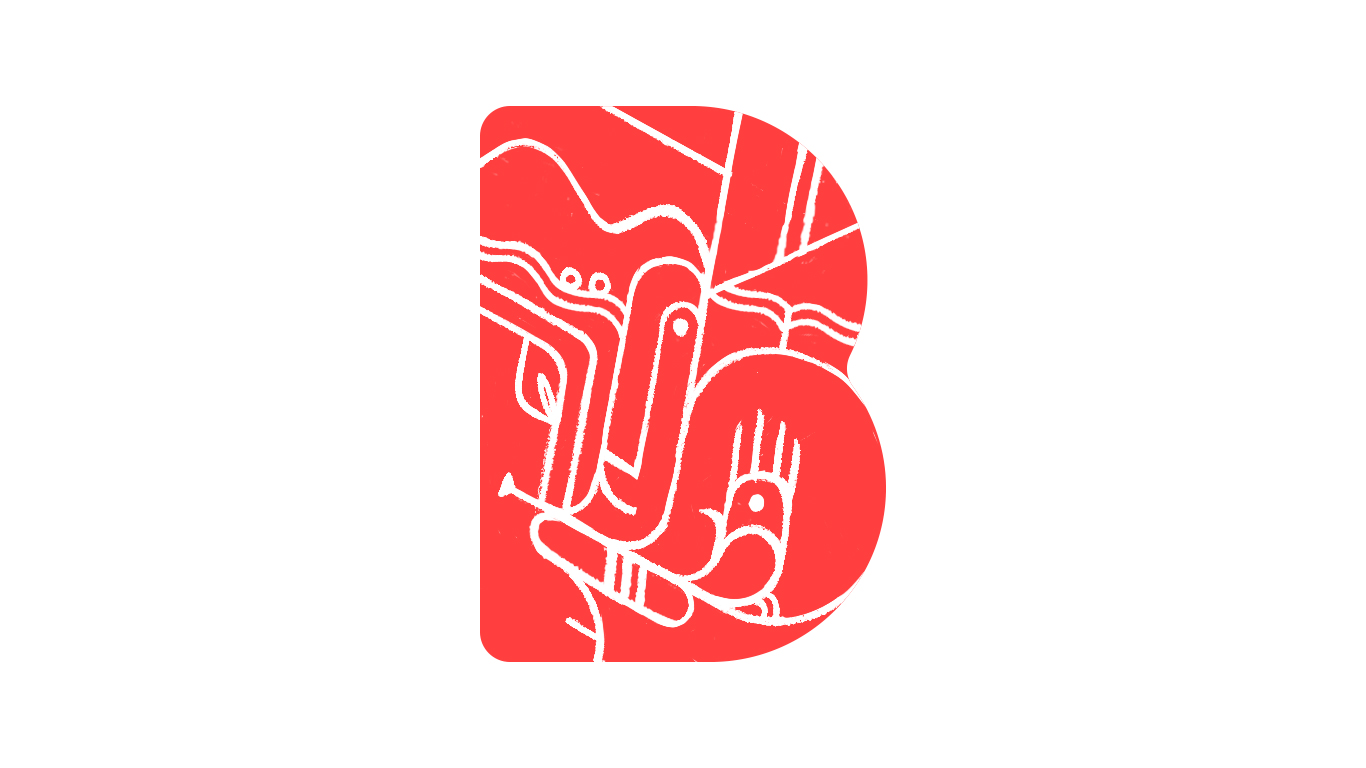 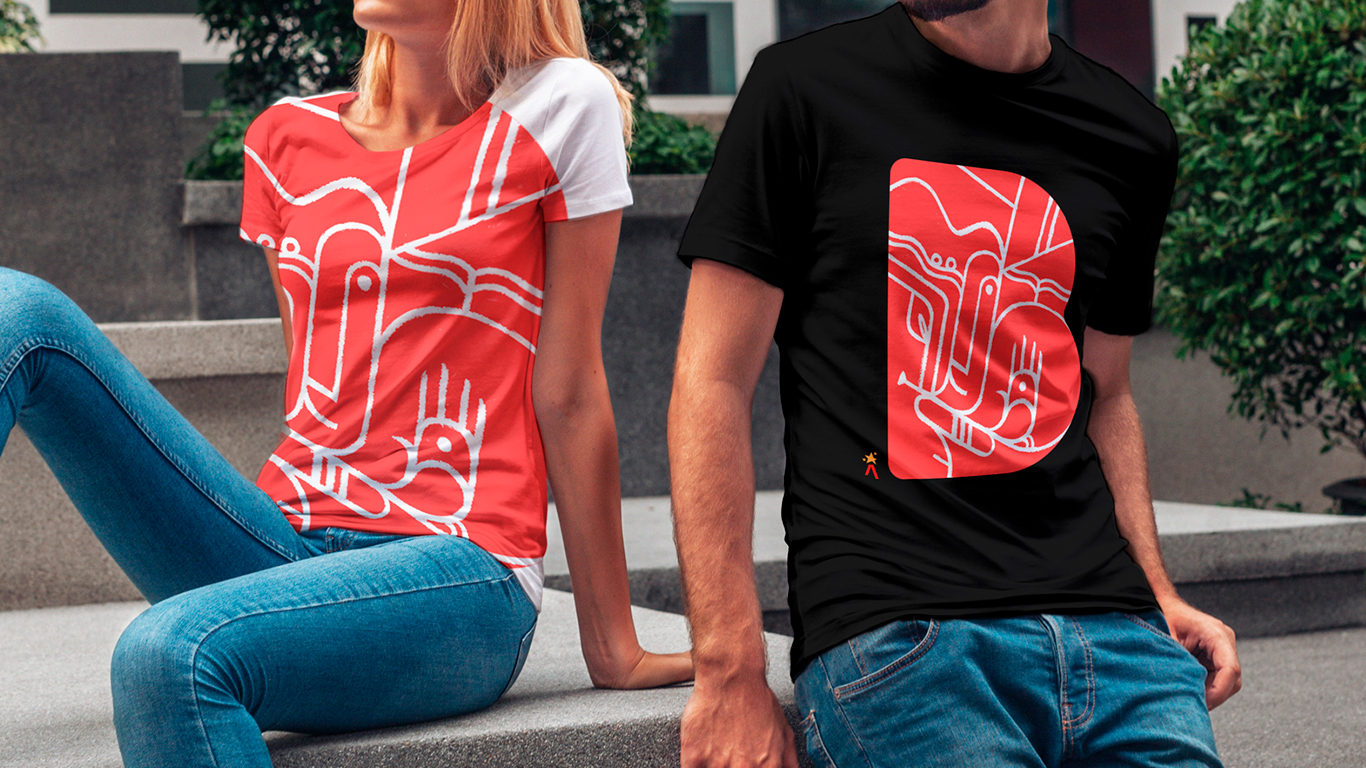 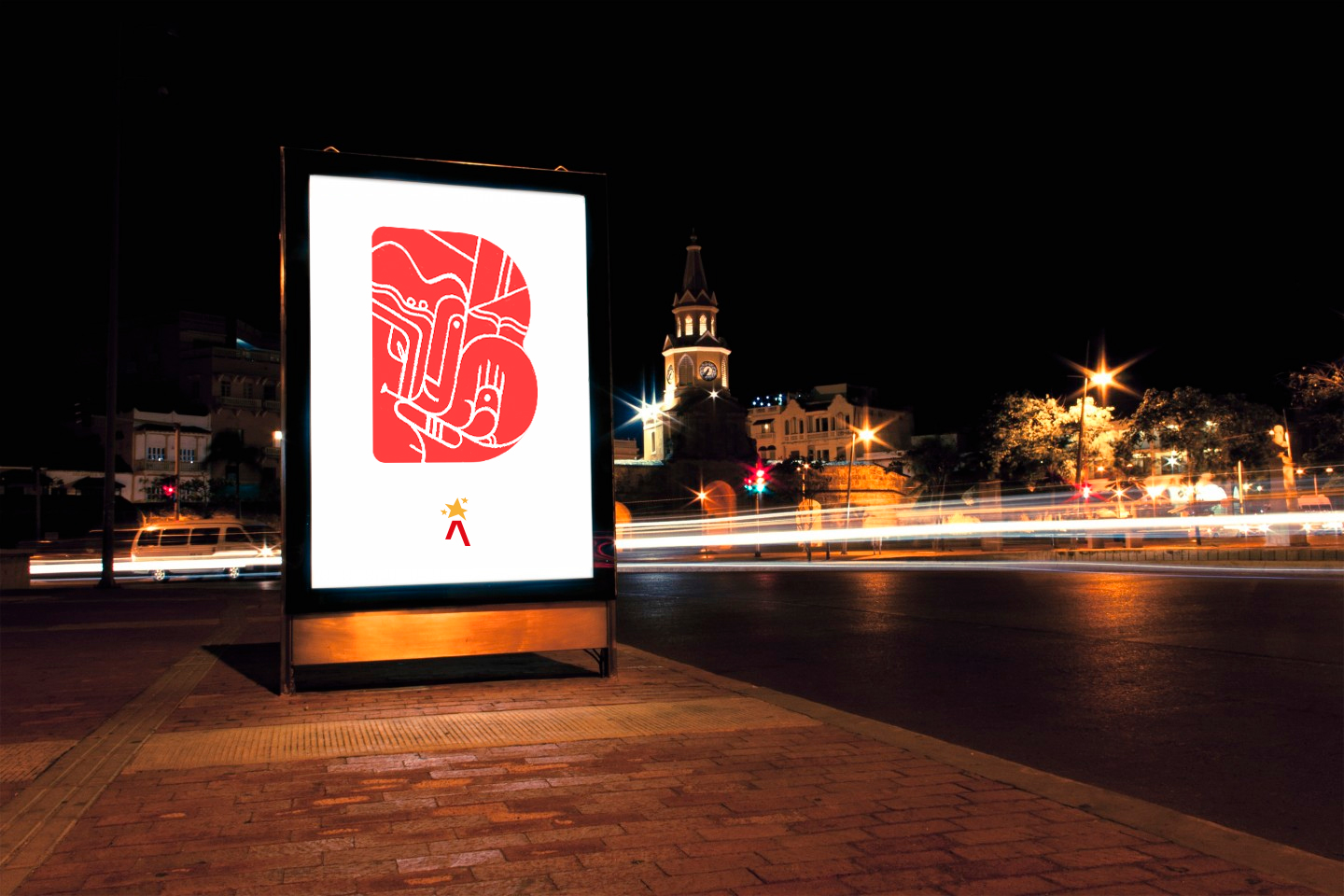 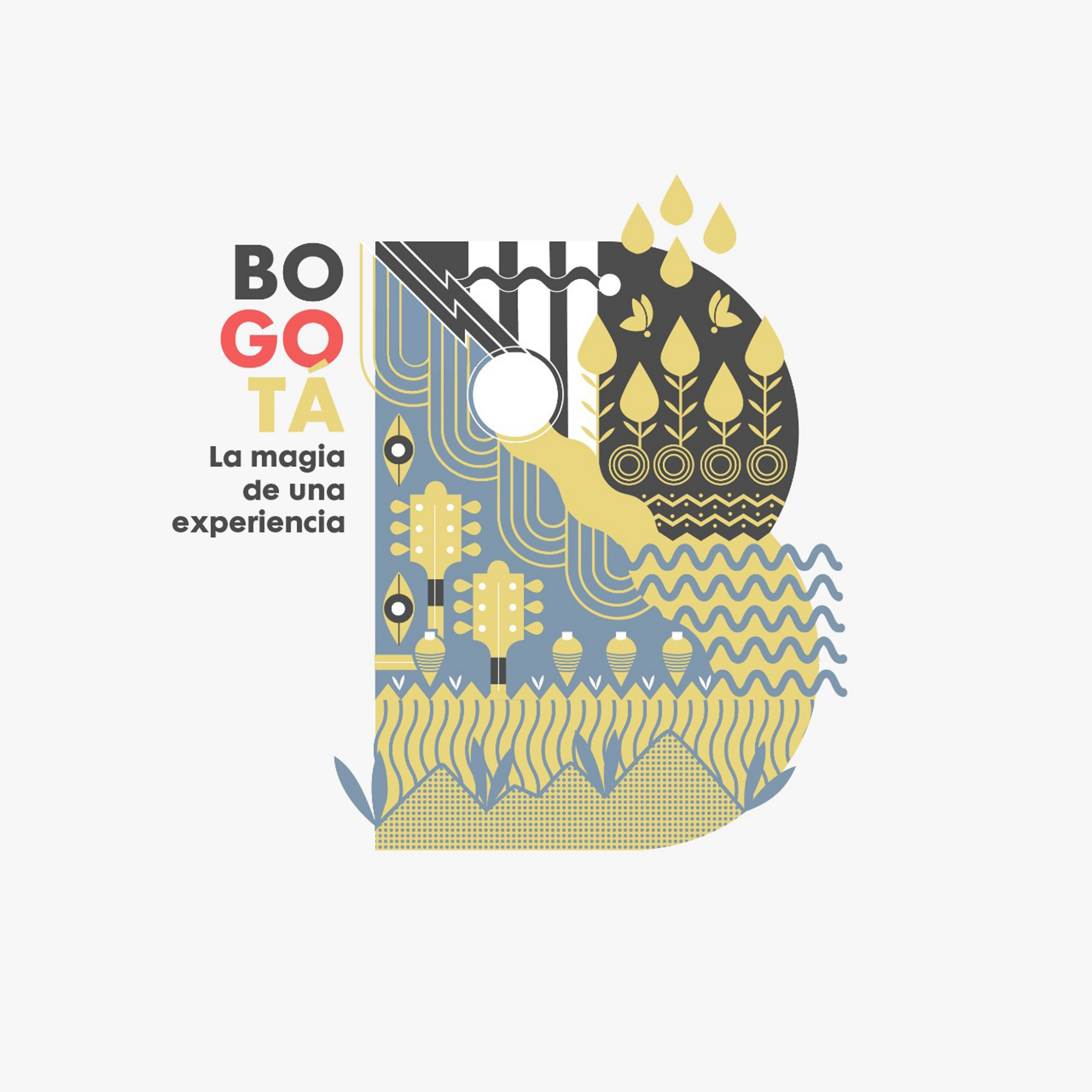 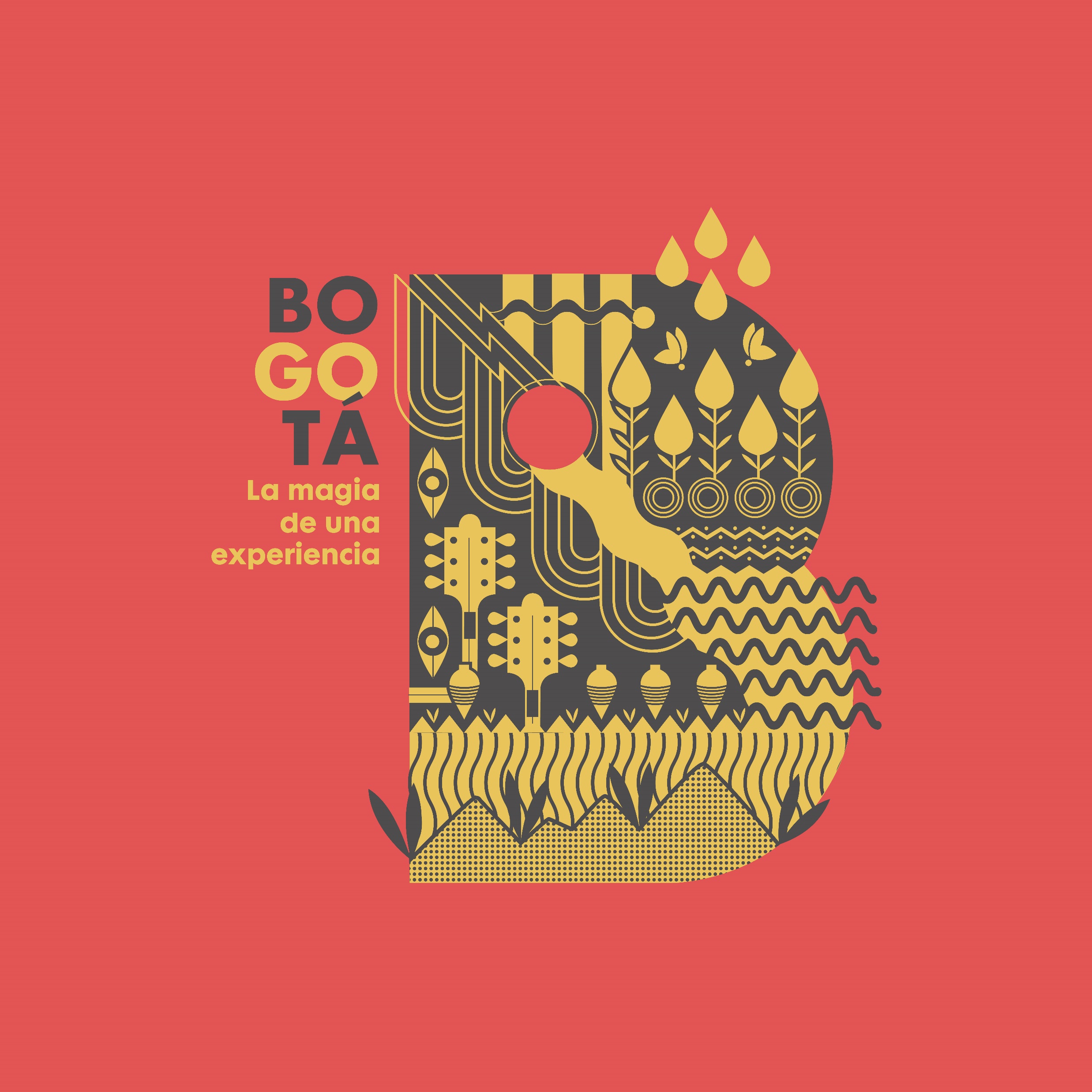 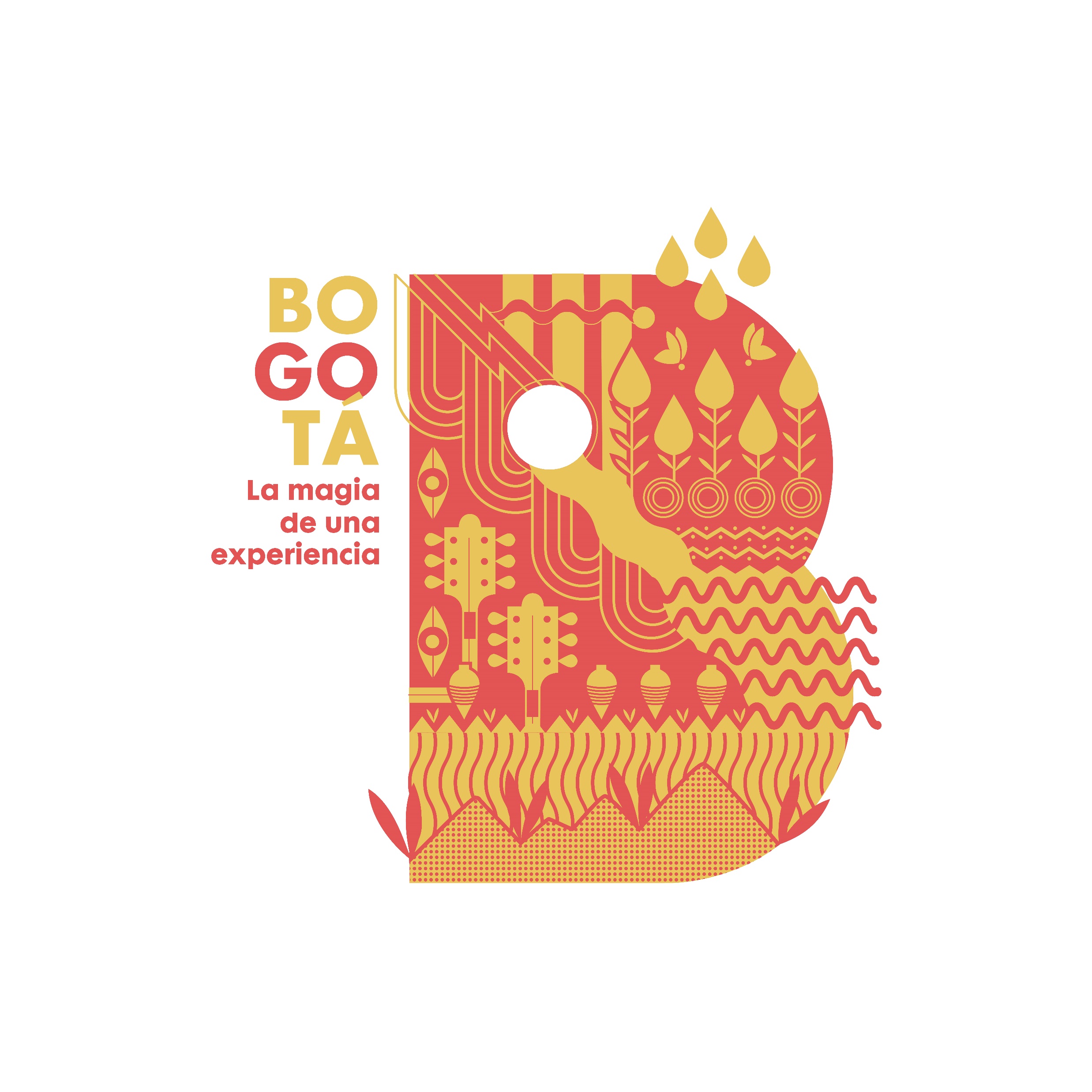 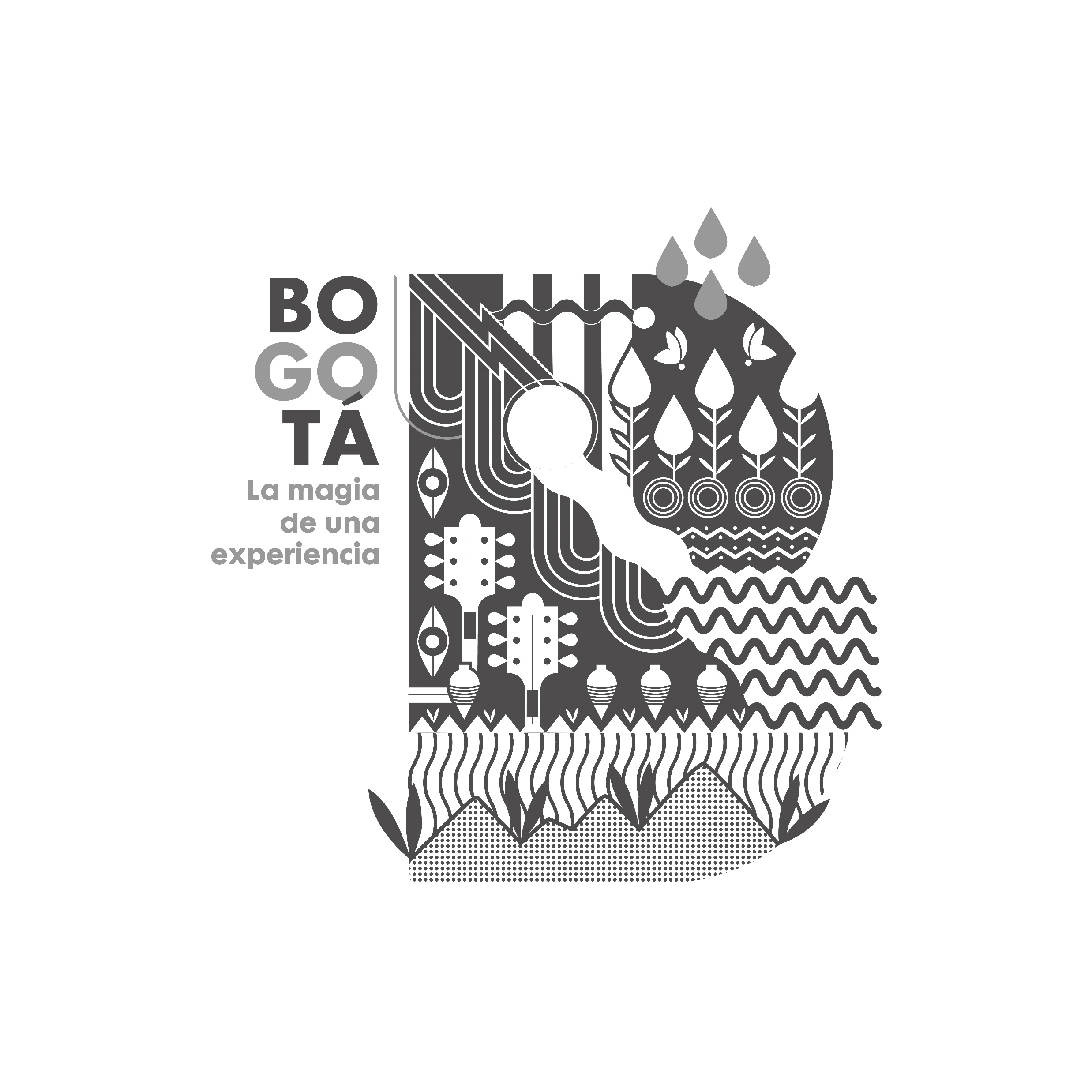 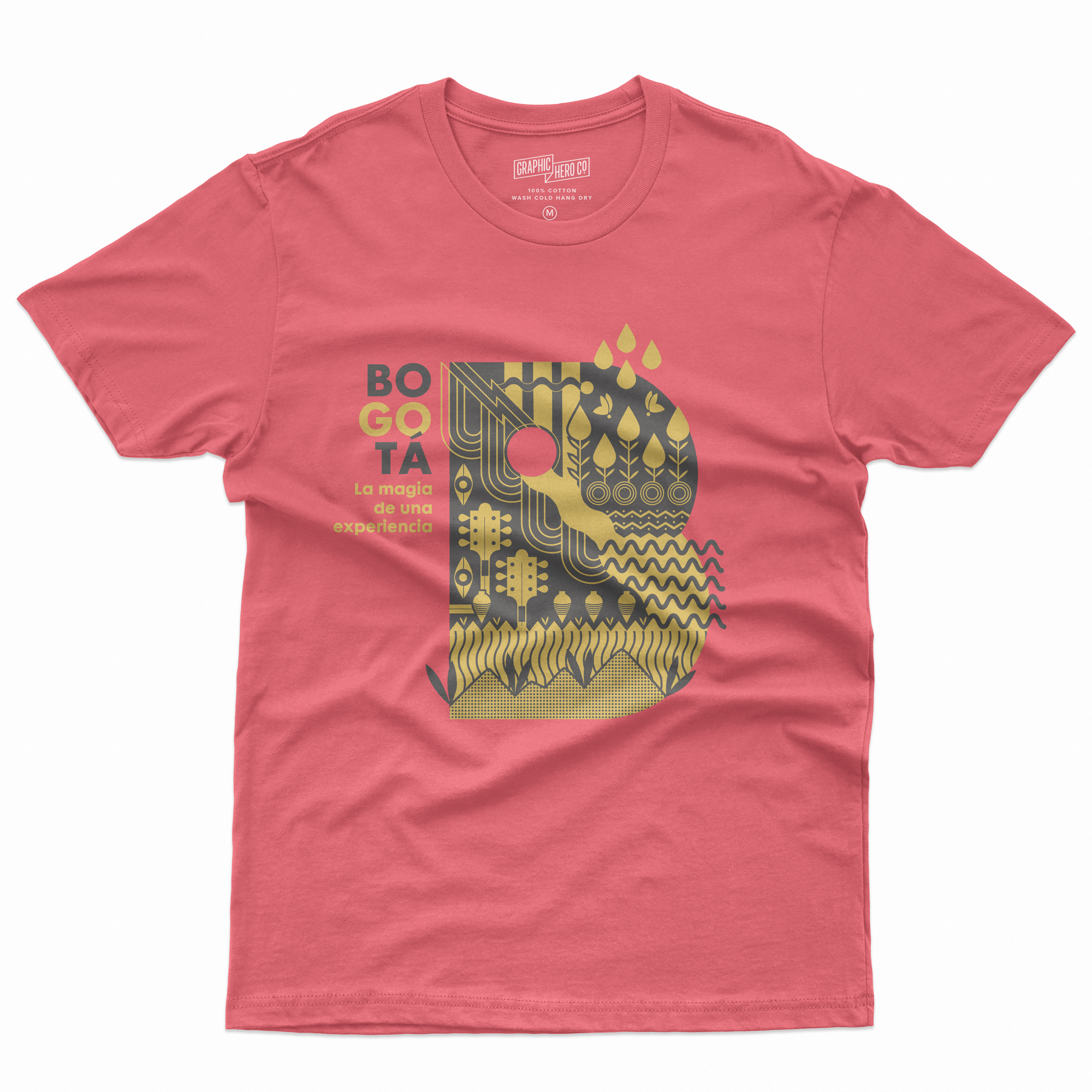 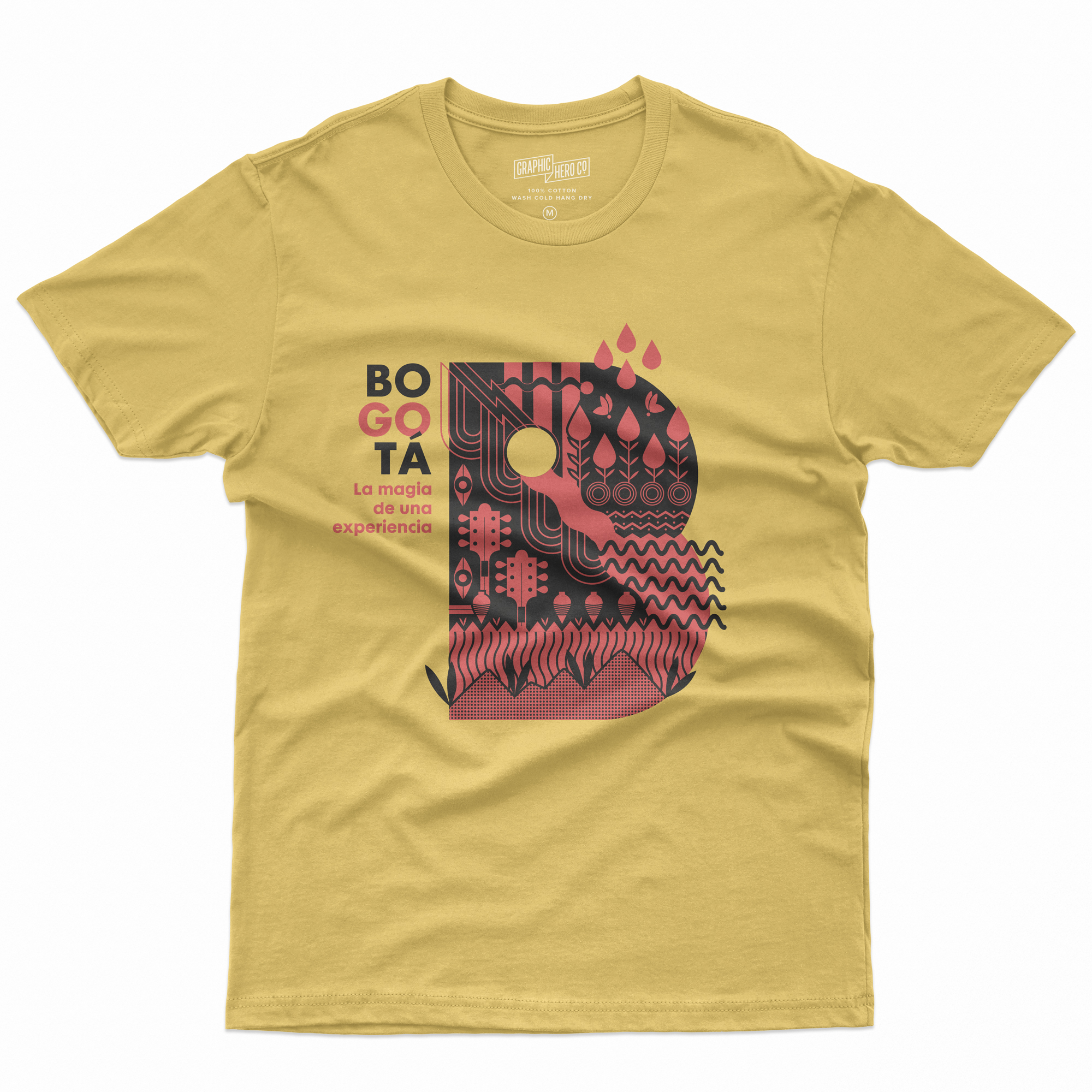 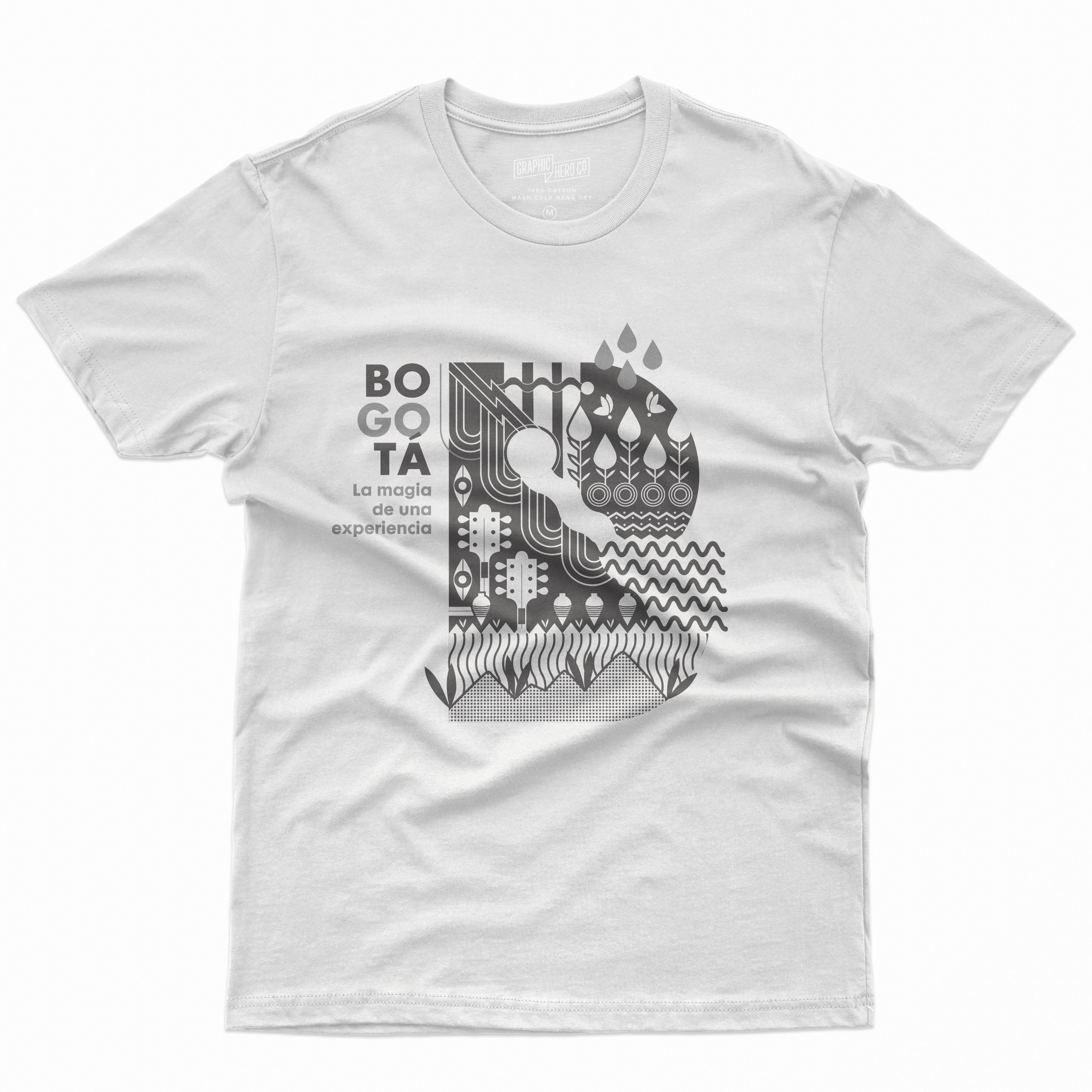 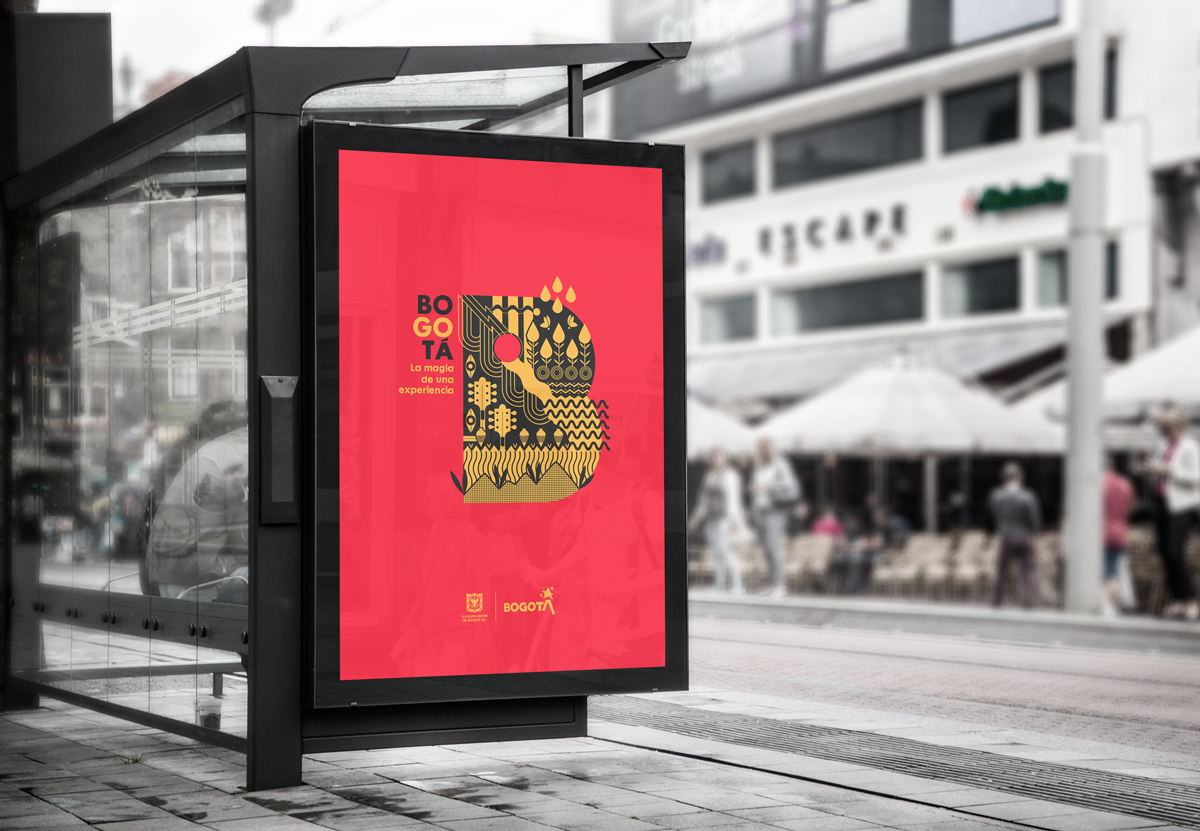